Industrialization and Immigration VUS.8
TEST #4 Lecture Notes
Settling the West
After Civil War, settlement - Mississippi River to Pacific Ocean
American cowboy, long cattle drives for hundreds of miles over unfenced open land
Homestead Act 1862
Gave 160 acres of free land if you lived and improved it over a 5 year period
Morrill Land Grant Act
Gave land foreducational institutions that taught agriculture and mechanic arts
Virginia Tech
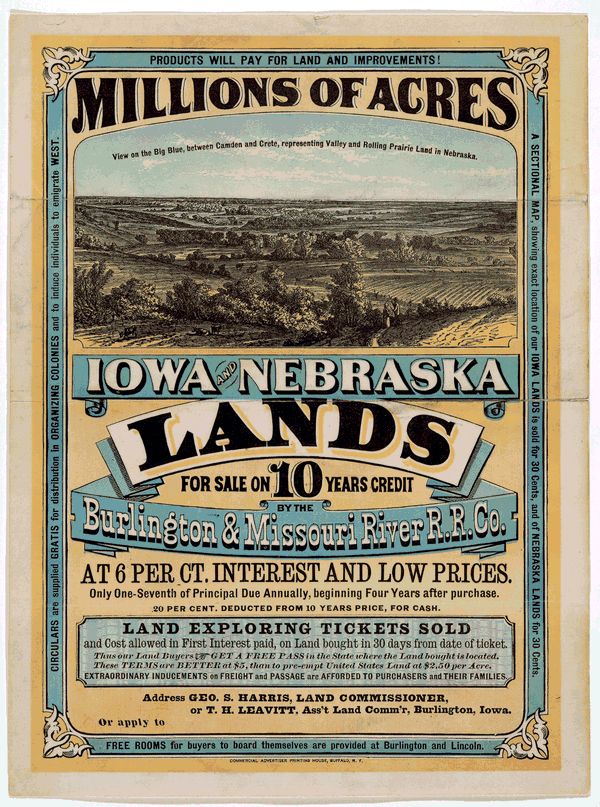 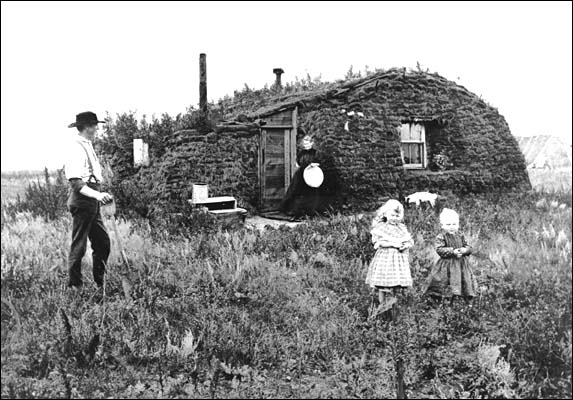 Settling the West
Transcontinental Railroad
opened up vast regions of the North American heartland for settlement
Linked the Union Pacific in the east to the Central Pacific in the west –Promontory Point, Utah
Chinese and Irish labor
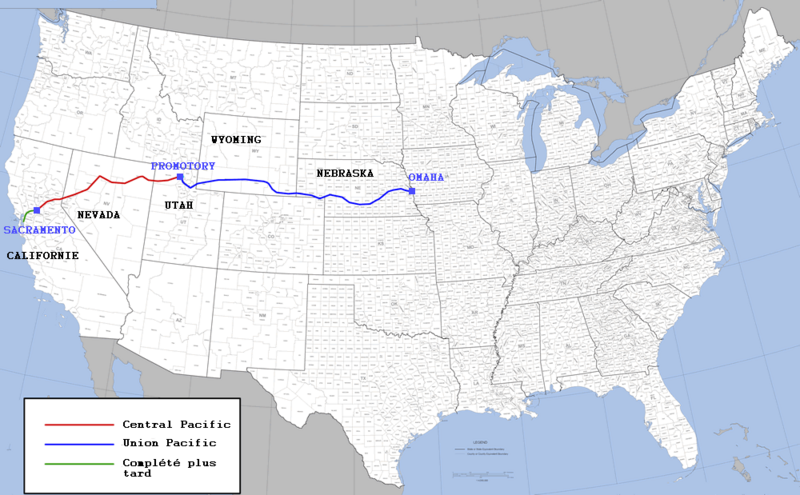 Transcontinental Railroad
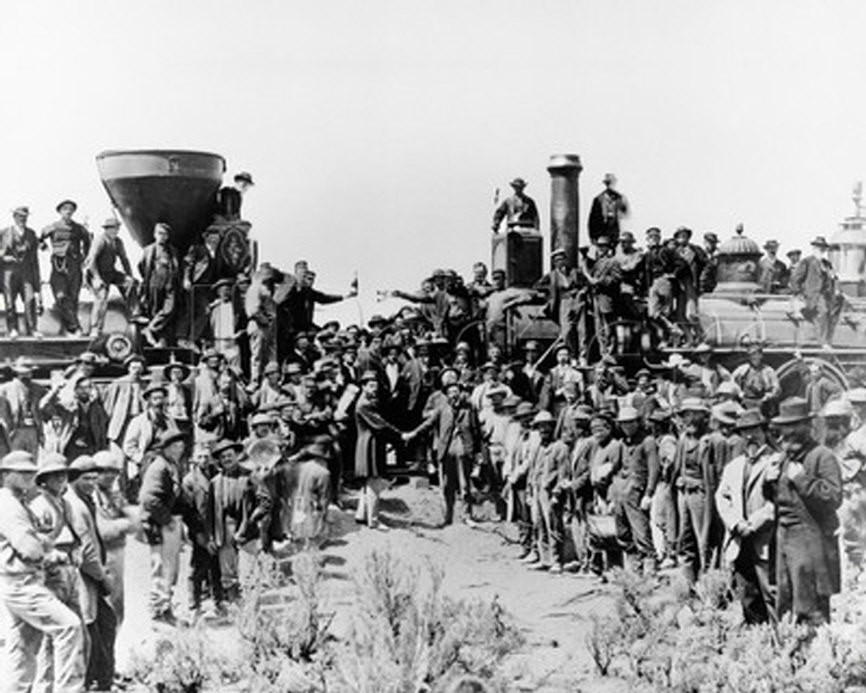 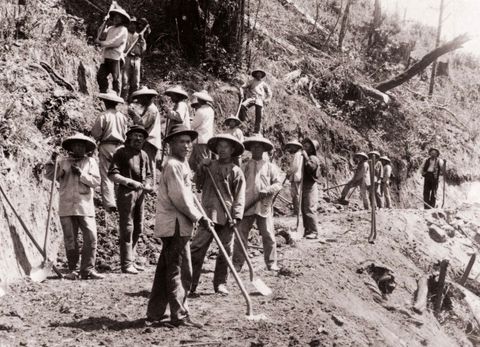 Settling the West
New technologies - farming profitable
Railroad
Land grants – private R.R. 
Mechanical Reaper
Cyrus McCormick
A horse drawn machine – increases output
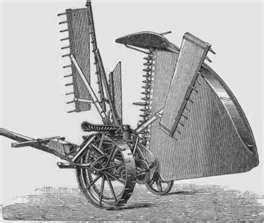 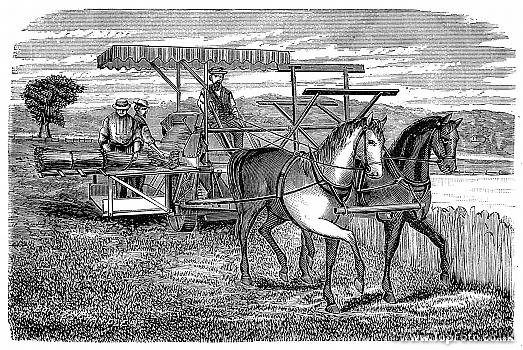 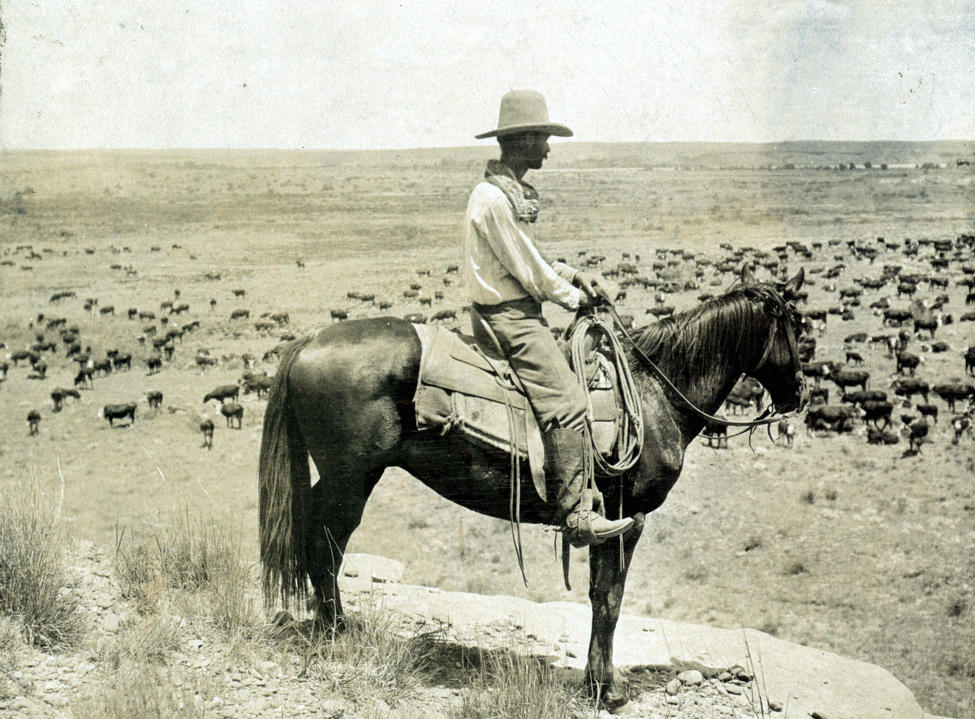 Immigration
Prior to 1871, most immigrants from northern and western Europe (Germany, Great Britain, Ireland, Norway, and Sweden)
1871 until 1921, most immigrants from southern and eastern Europe (Italy, Greece, Poland, Russia, present-day Hungary, and former Yugoslavia), also Asia (China and Japan)
Immigration
1.)  Push Factors (Reasons why people left their native lands)
Religious and political persecution
Looking for a better opportunity
Relaxed immigration laws in their own nation
Immigration
2.)  Pull Factors (reasons to come to the US)
Freedoms – religious and political
Family and friends that lived in the US
Land
Cheap labor for developing industry
Industrialists recruitment
Immigration and Industrialization
Jewish Immigrants
Clothing industry in New York City
Chinese Immigrants
Mines and Railroads
Irish Immigrants
Building and construction industries
Slavs, Poles, and Italians
Coal mines of West Virginia and Pennsylvania
Contributions of Immigrants
Food—Italian food, Chinese food, Irish Pubs
Language—Chinese, Yiddish, Italian, Slavic
Music
Dress
Contributions of Immigrants
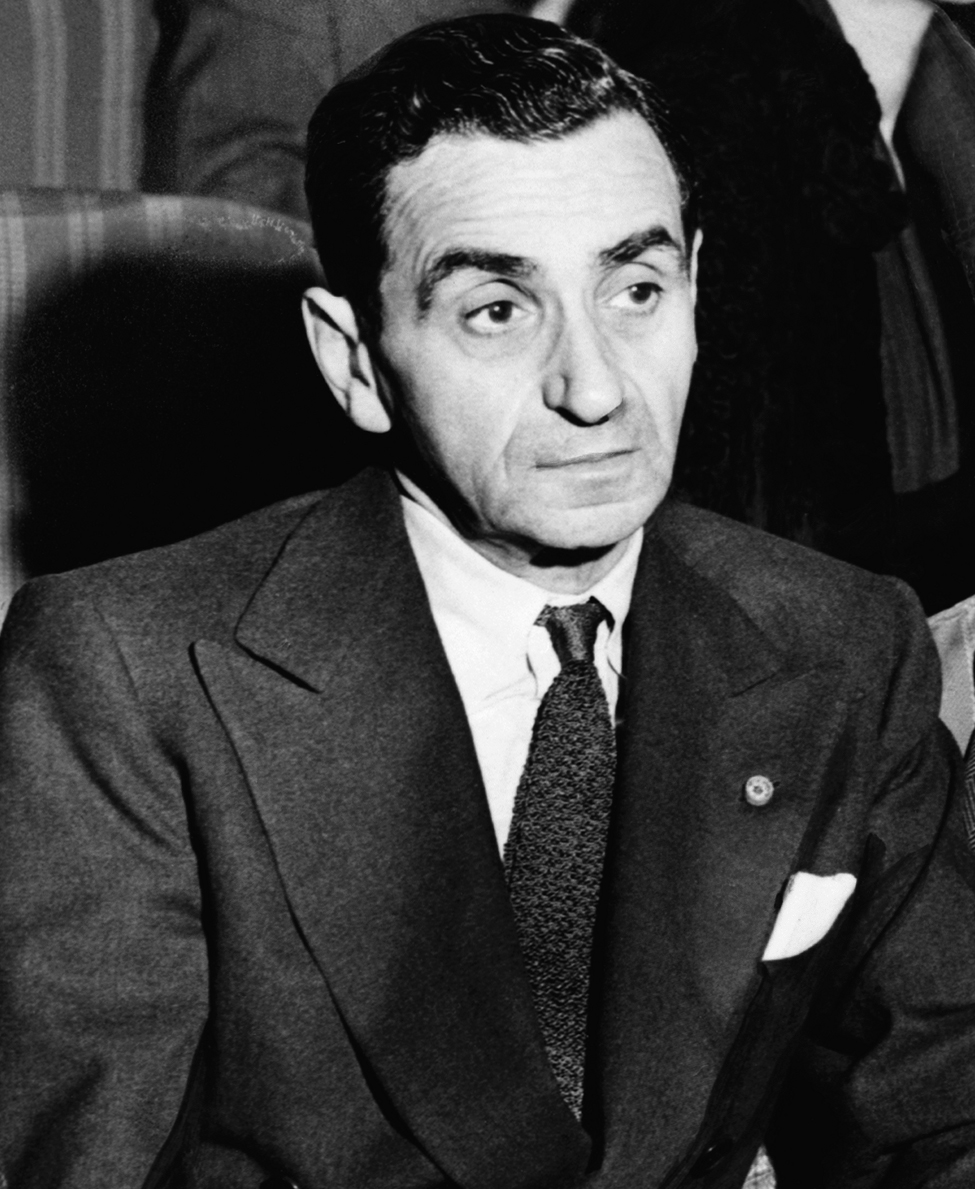 Irving Berlin
Russian Composer
Wrote “God Bless                         America” and                                     “White Christmas”
Contributions of Immigrants
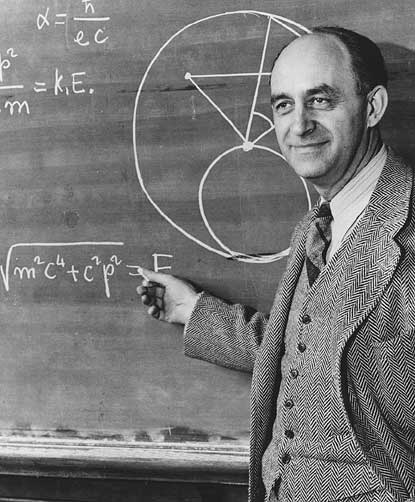 Enrico Fermi
Italian 
Physicist – split                                                         the atom creating                                             nuclear power
Contributions of Immigrants
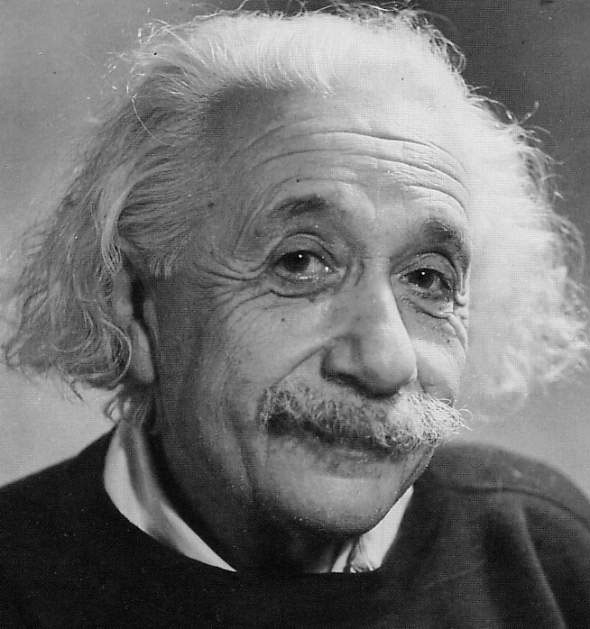 Albert Einstein
German 
Atomic theory
Theory of Relativity
Sent letters to FDR                                        warning of Nazi work                                               Atomic bomb
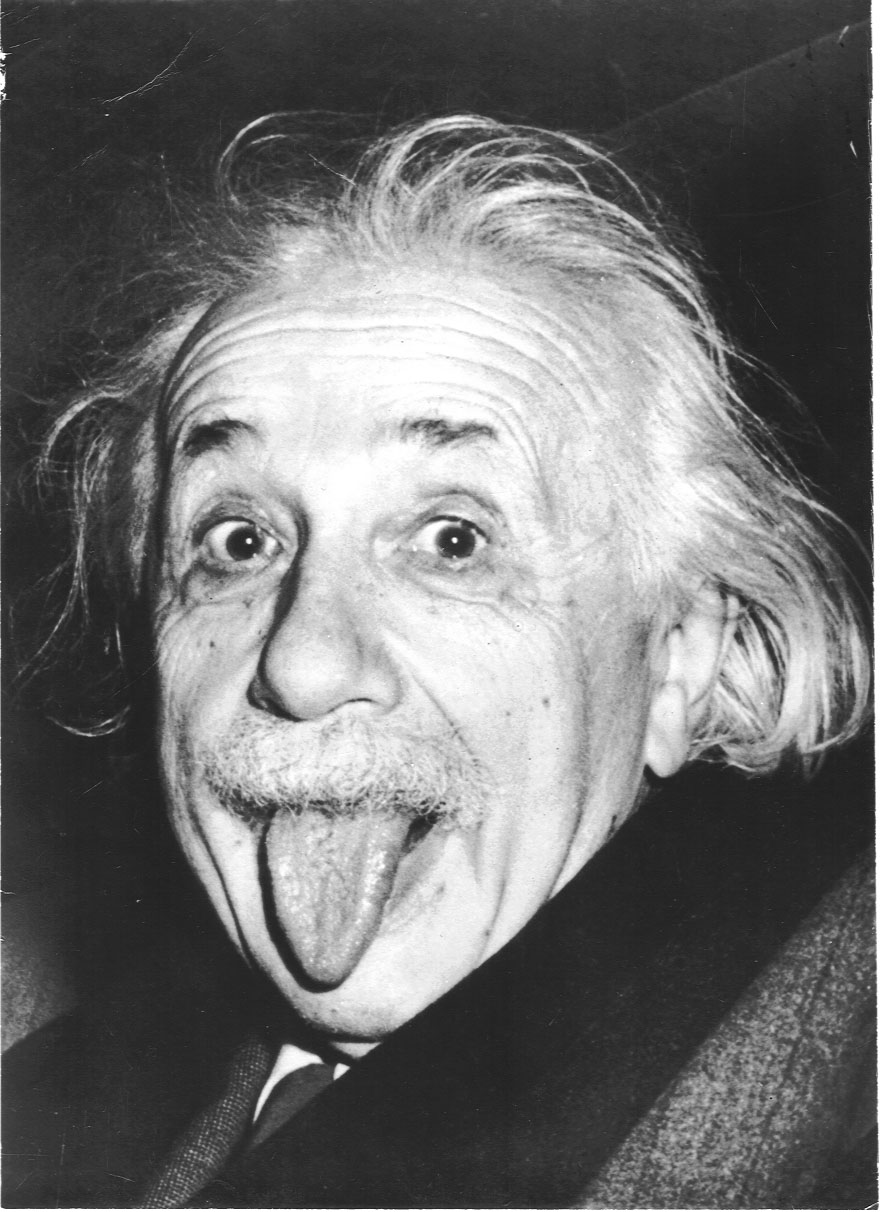 “Melting Pot”—Assimilation of Immigrants to the US
Problems facing immigrants
Prejudices - race, language, and religion
Lack of housing
The language barrier
Feared - take jobs for lower pay
Know Nothing Party
Opposed immigrants especially the Irish Catholics
Nativists--people against immigration—claimed that the immigrants’ language, customs, and ideas upset the American way of life 
	-took jobs – “we don’t hire Irish”
	-threat to democracy
Ellis Island
New York Harbor
Statue of Liberty
immigrant receiving station
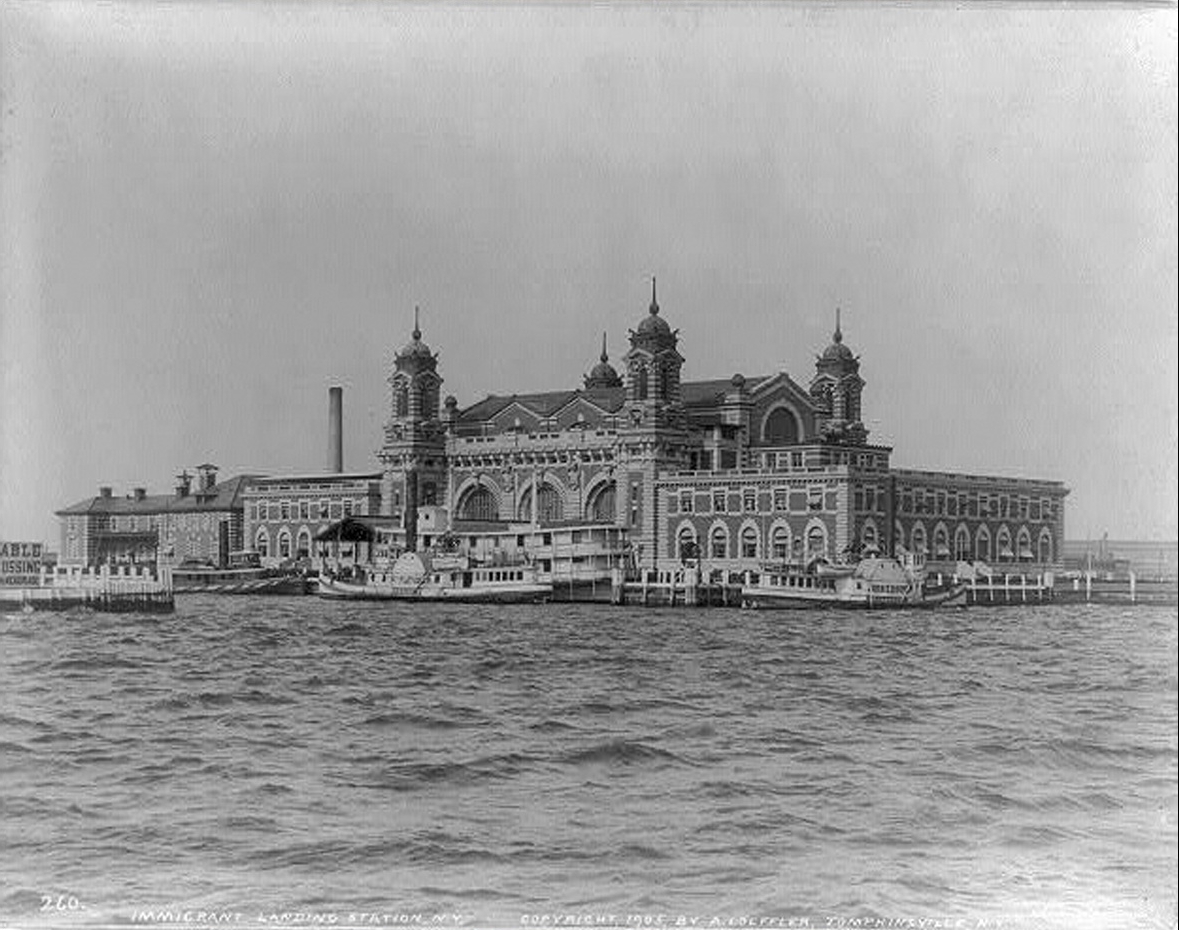 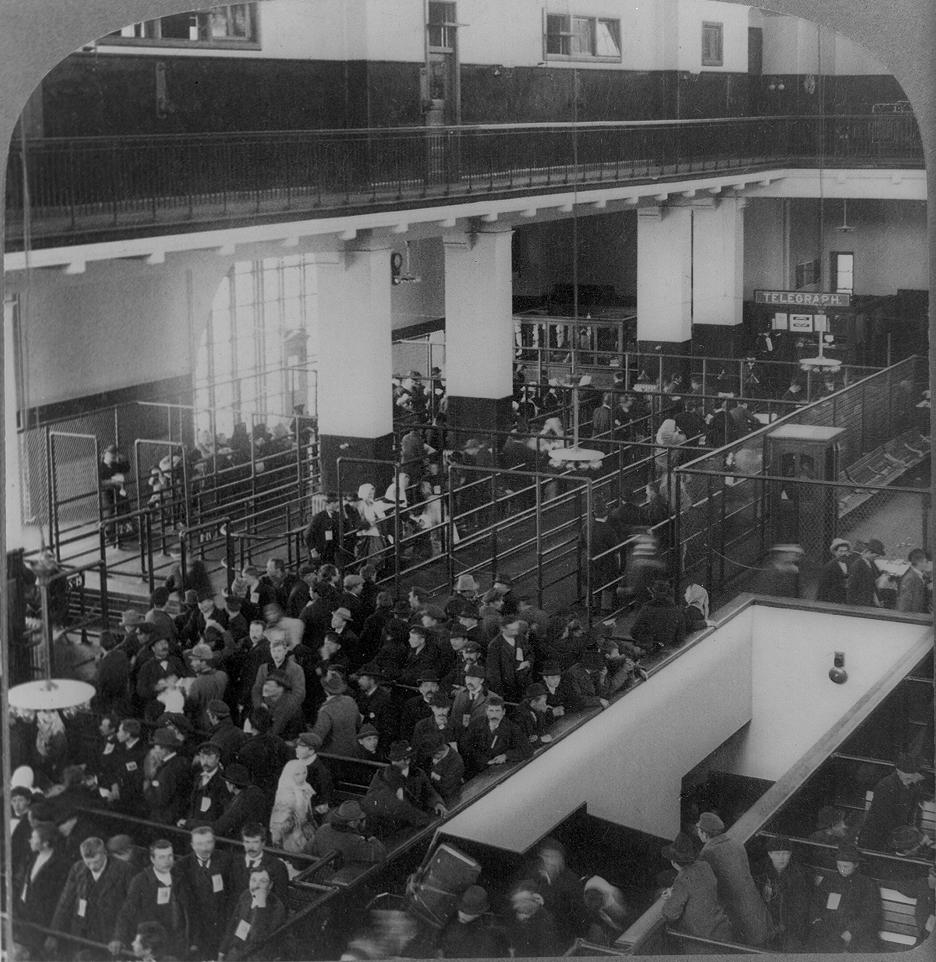 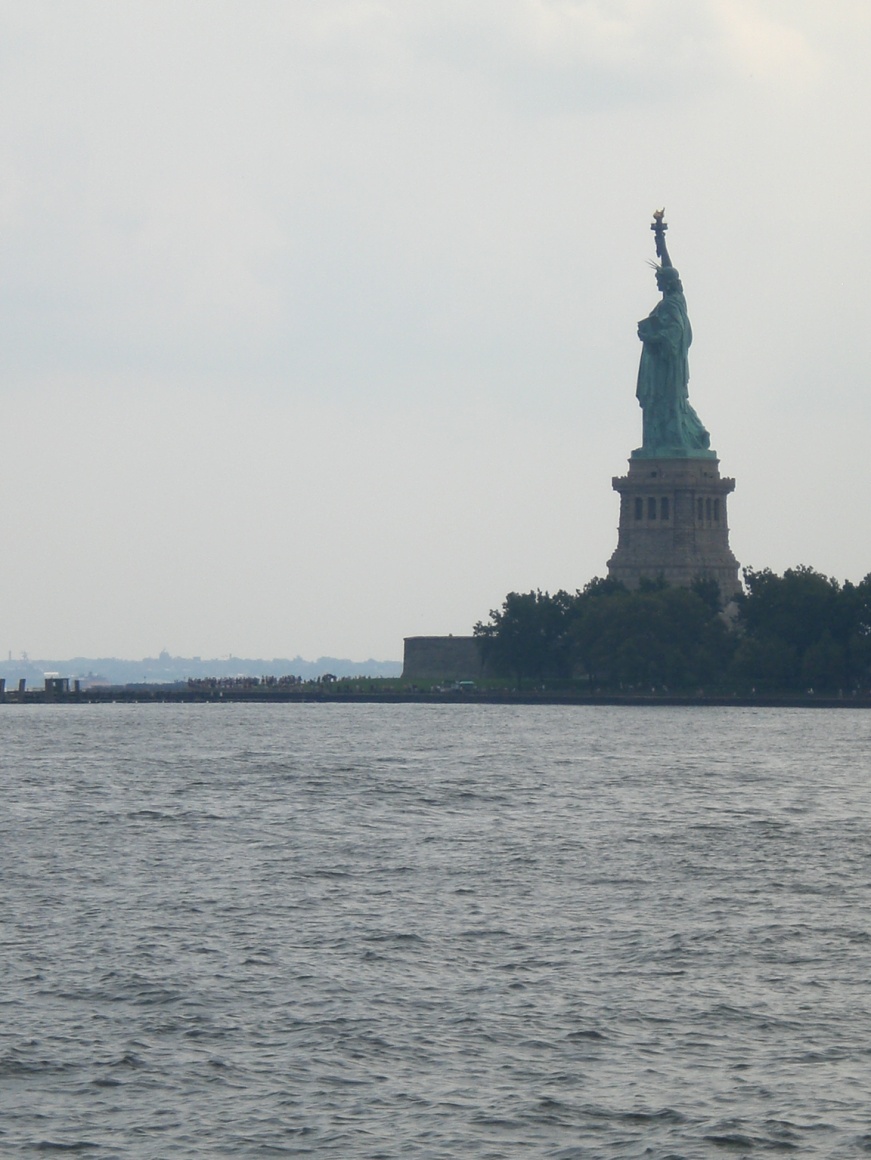 Legislation limiting immigration
Chinese Exclusion Act (1882)
Banned Chinese immigration to the US for 10 years
Immigration Restriction Act (1921)
Created a quota system - restricts immigration except Northwest Europe
Urbanization—the Growth of Cities
Chicago, Detroit, Cleveland, Pittsburgh, and New York grew from manufacturing and transportation centers
provided jobs 
harsh conditions – tenements
Pollution 
Waste thrown in streets
Lack of sewage – Disease
Violence – lack of police
New York City - Subway system 
Trolley system - Richmond, VA
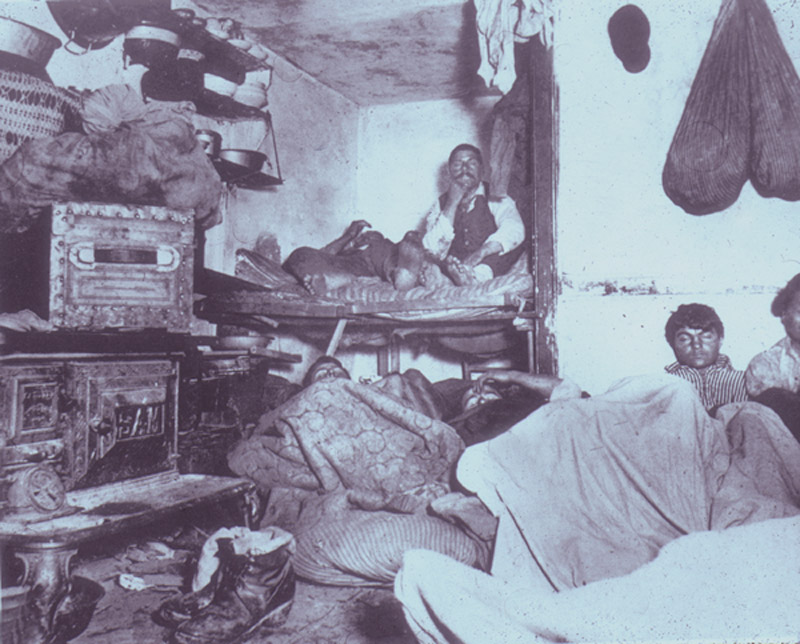 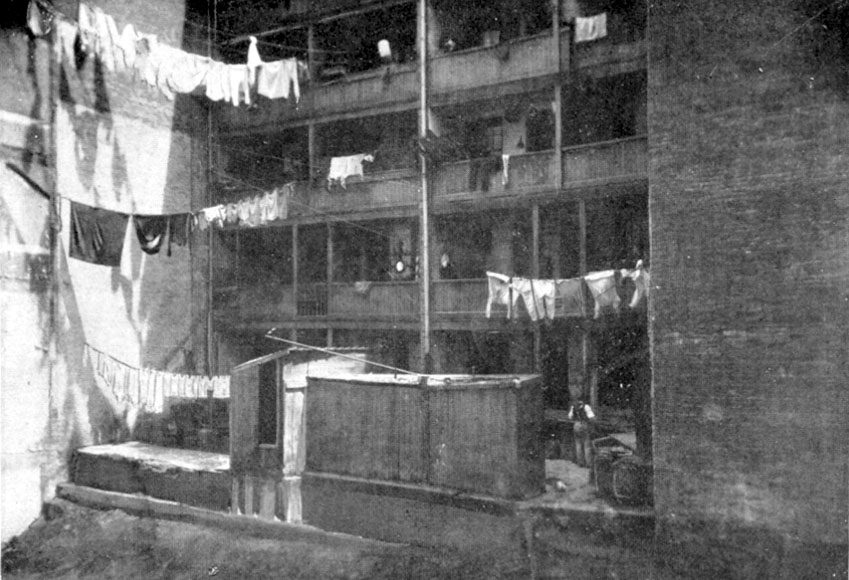 Political Machines
Political machines
Created to win votes – “did favors”
Did provide services especially for immigrants
Tammany Hall – New York City
Industrial Revolution
Electricity—Light Bulb—Thomas Edison
Bessemer Process—Henry Bessemer
Method of making cheaper steel
Assembly Line— Pioneered by Henry Ford -cars became more affordable
Airplane—Wright Brothers
First powered flight
Telephone—Alexander Graham Bell
Communication over long distances
Railroads—Cornelius Vanderbilt
transport raw materials and finished goods
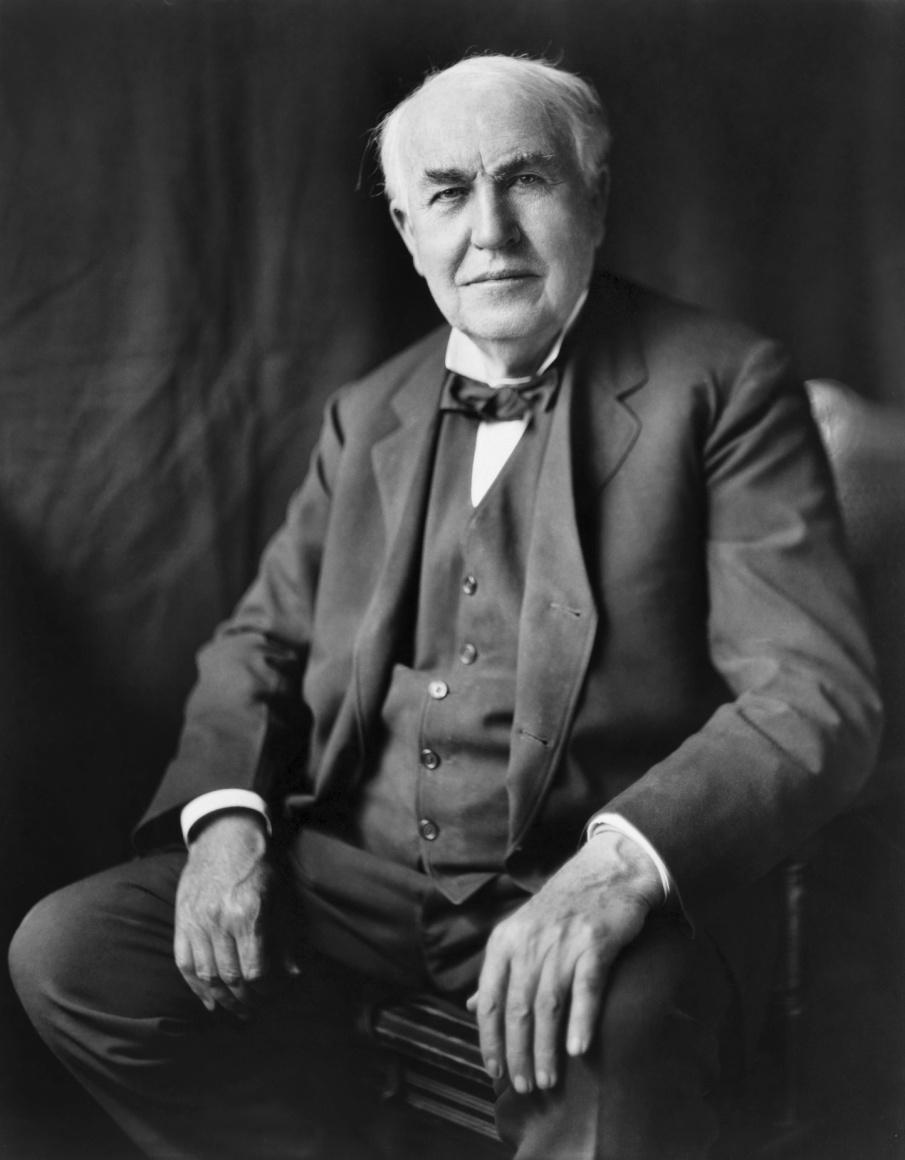 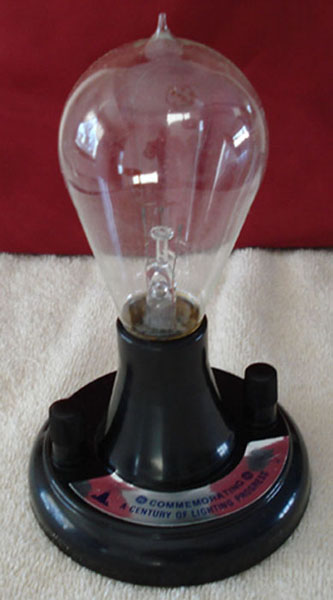 Thomas Edison
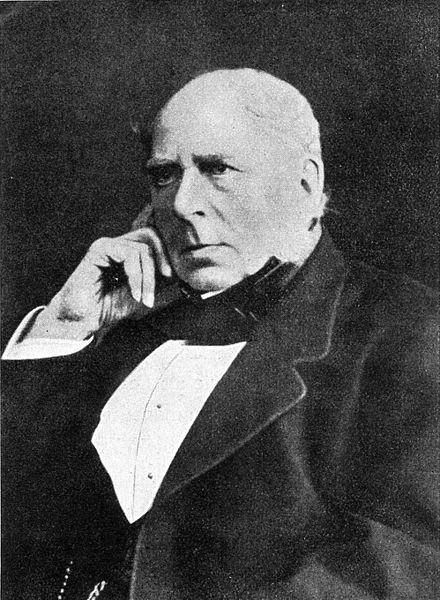 Henry Bessemer
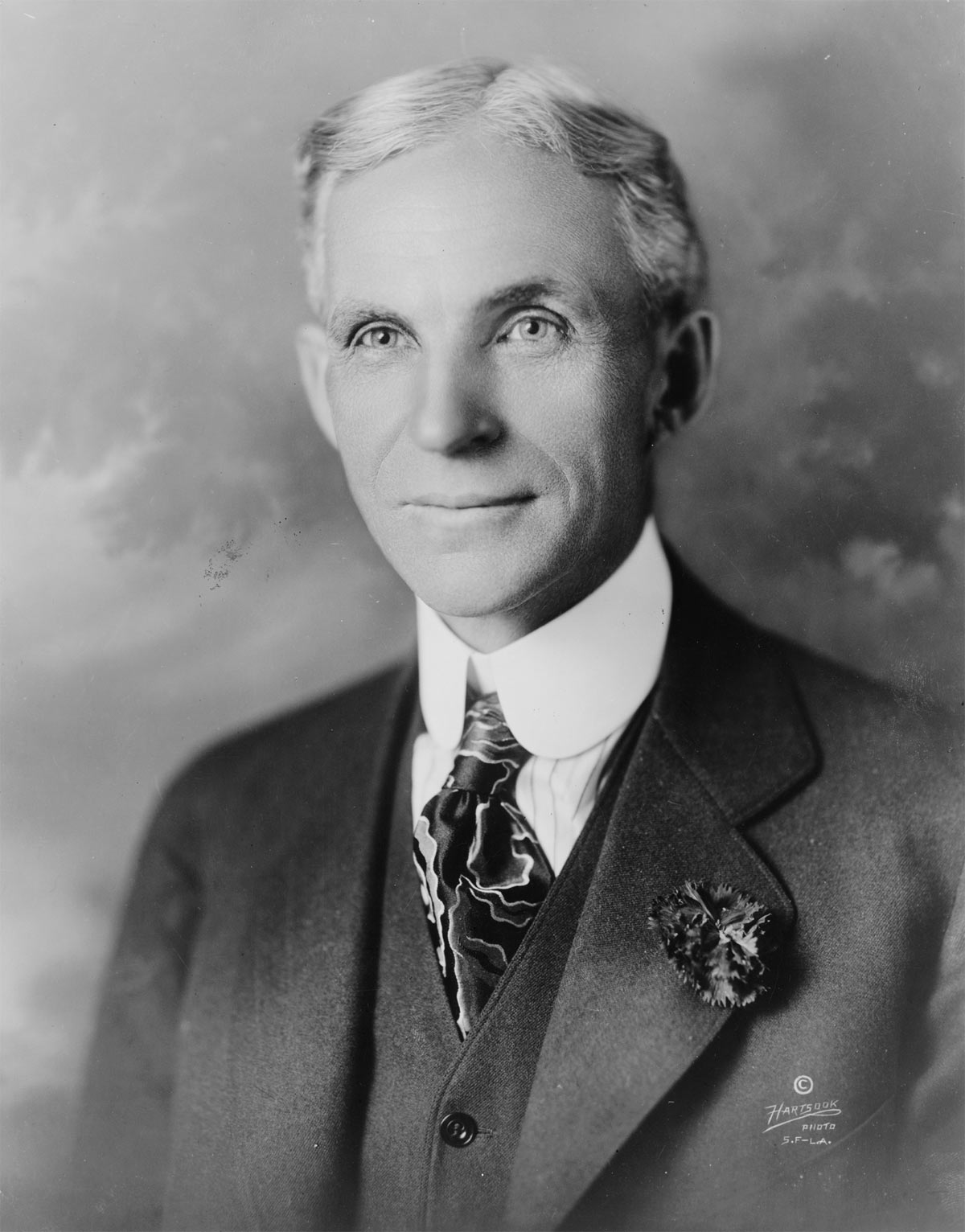 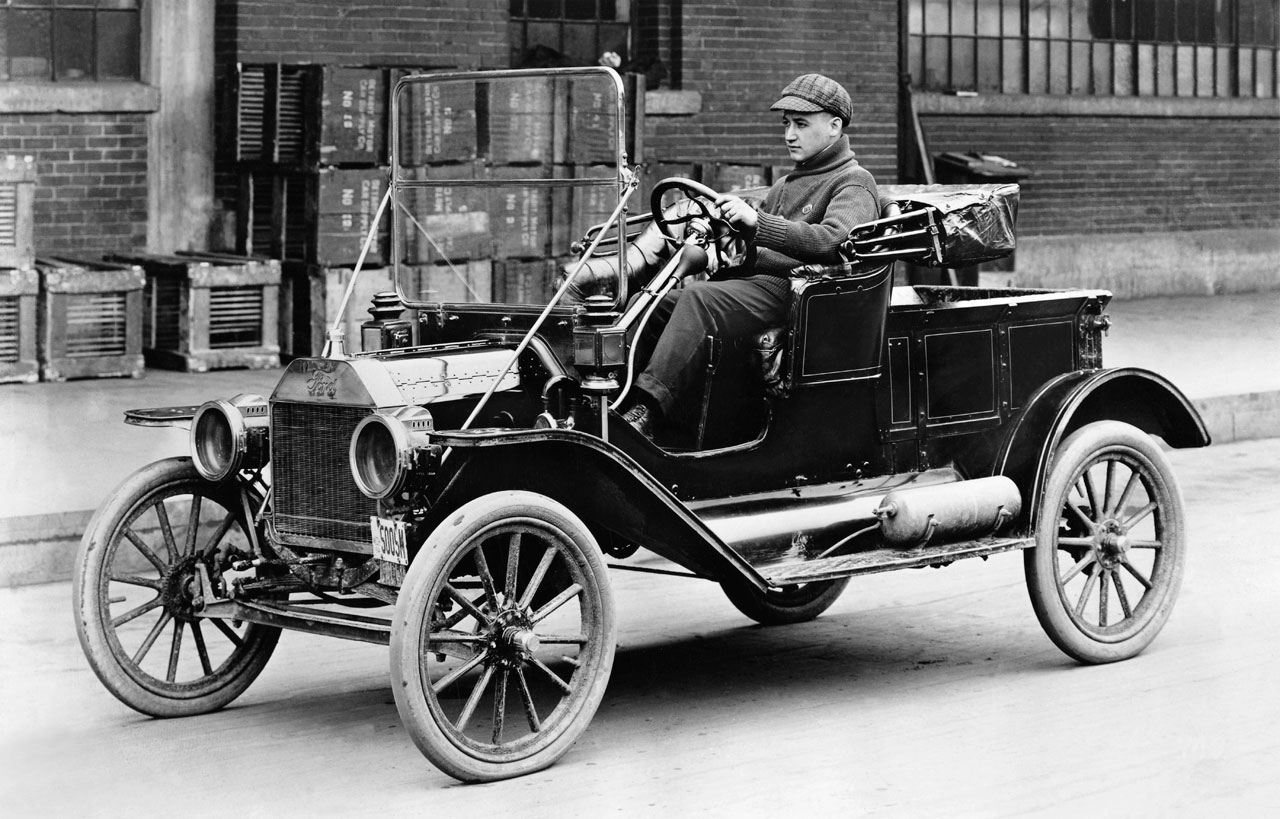 Henry Ford
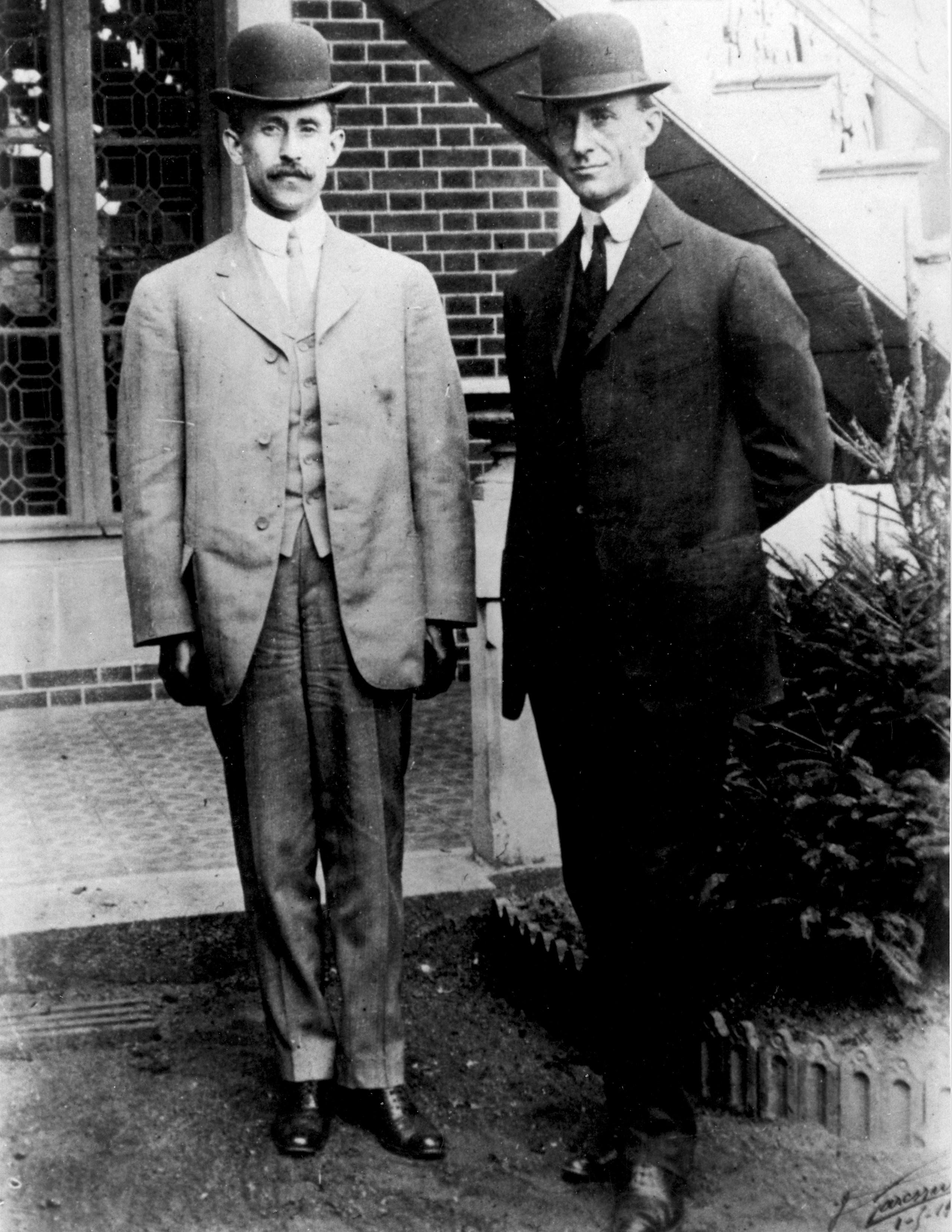 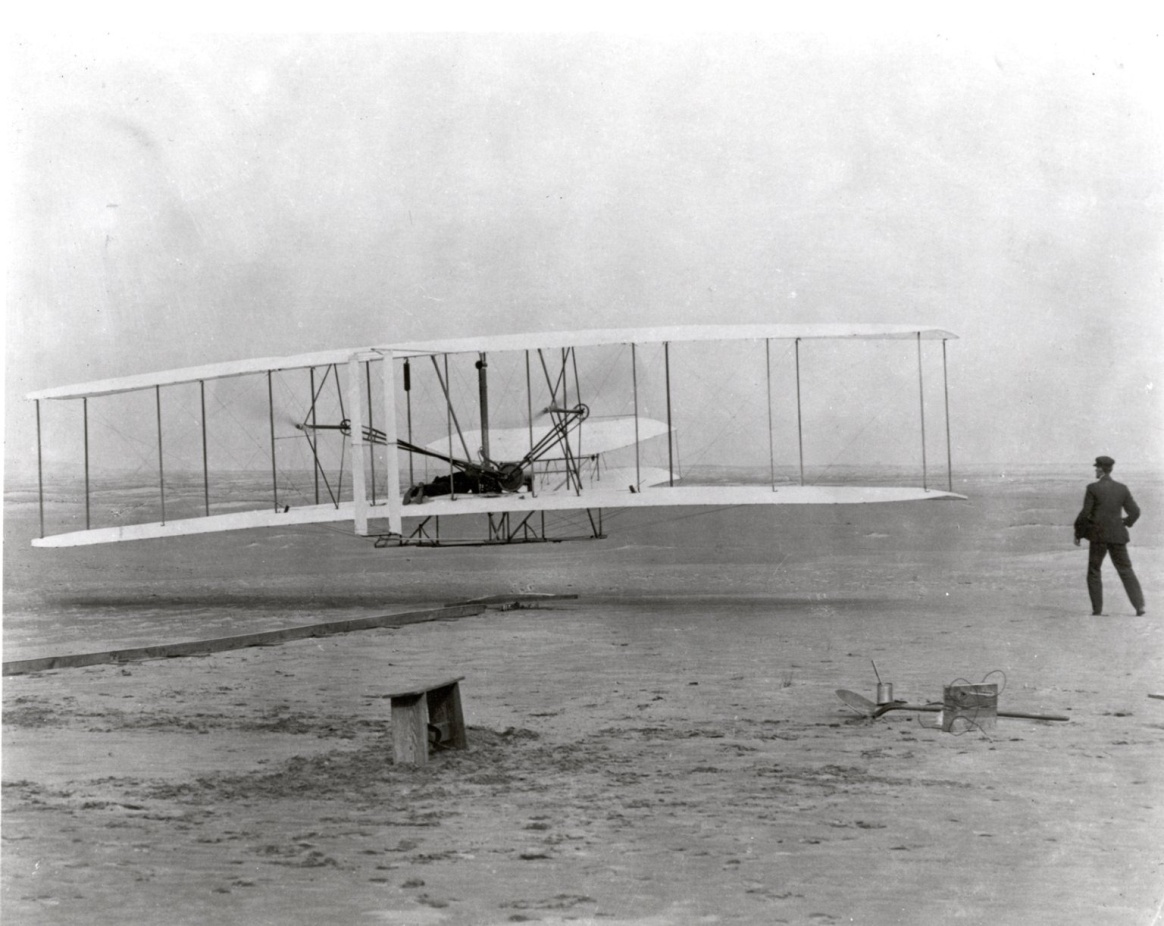 Wright Brothers
Video
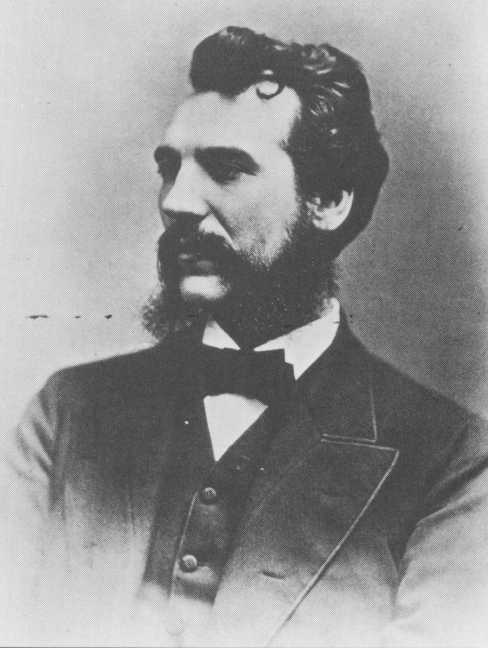 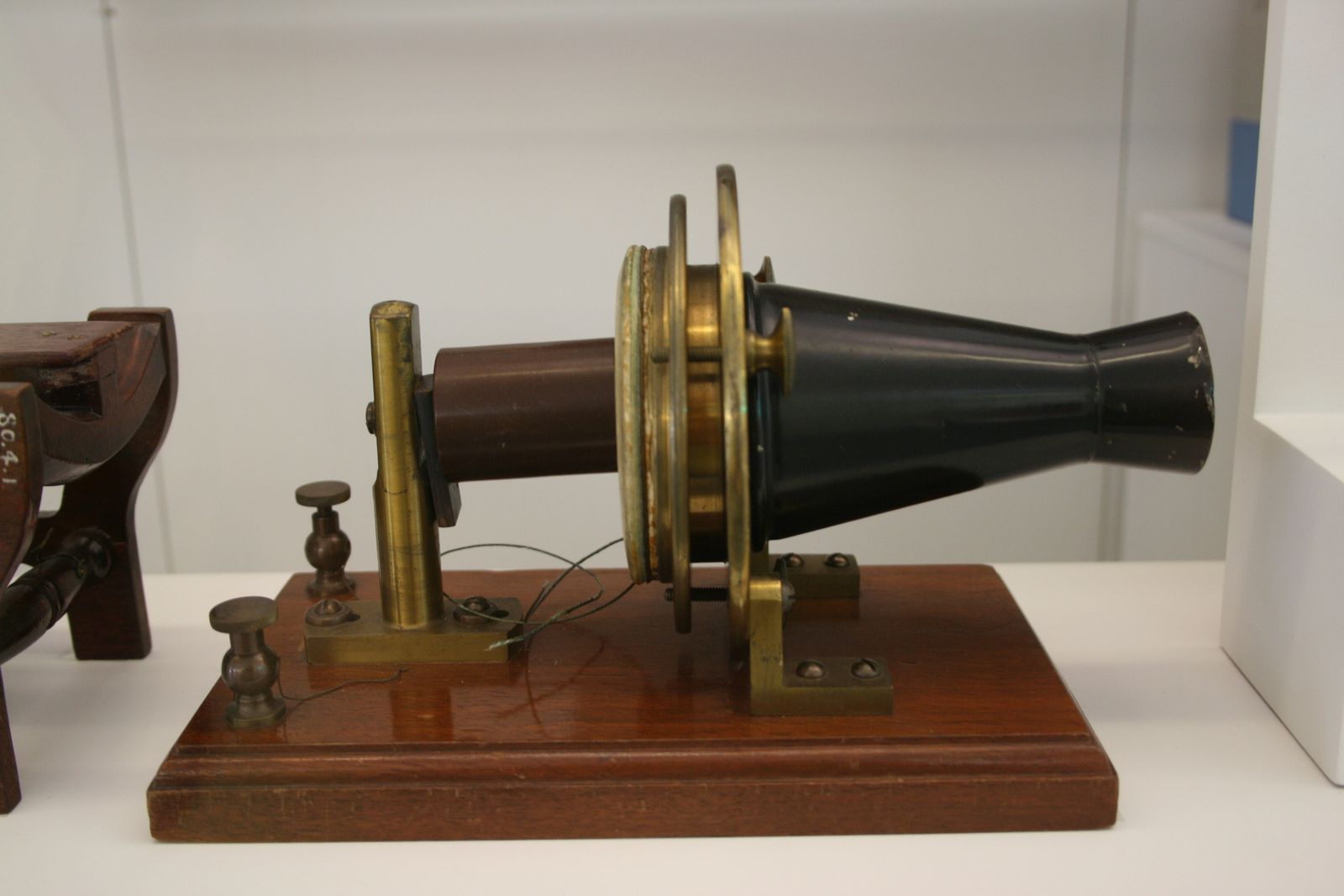 Alexander Graham Bell
Horizontal vs. Vertical Integration
Advantages of creating corporations
Limited Liability
If a corporation fails, shareholders normally only stand to lose their investments – Not liable otherwise
Raising Capital 
Allows company to create more money by borrowing or selling more stock
Horizontal vs. Vertical Integration
1.)  Horizontal Integration:
A company merges or buys all of the other competing companies
Used  by Rockefeller
Single company controls one particular part of industry – A MONOPOLY
2.)  Vertical Integration:
Company control all aspects of production—from the acquisition of raw materials to the final delivery of the product
Used by Carnegie
Trusts and Laissez-Faire Economics
A Trust - combination of companies that dominate an industry

Laissez-faire economics
Doing business without any government interference or regulation
1.)  Andre Carnegie
Poor  Scottish immigrant
Steel industry
Bought up coal mines and iron ore deposits
purchased railroads and ships to transport the raw materials and send the materials to market
Controlled every aspect of the steel production
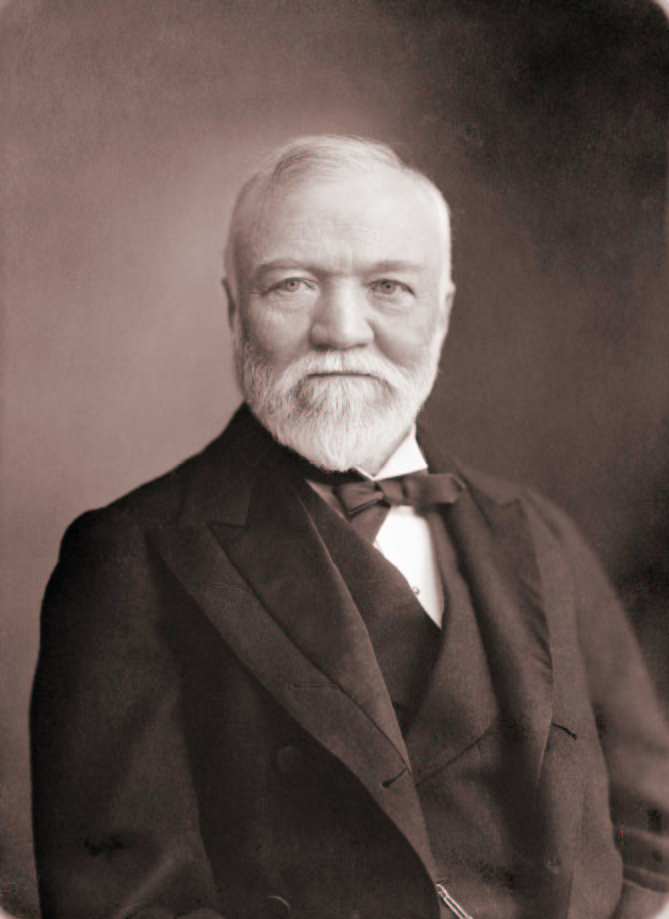 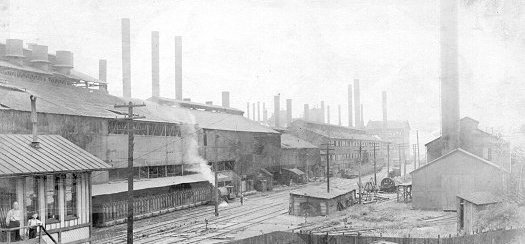 Andrew Carnegie
2.)  John D. Rockefeller
refined kerosene from petroleum
Standard Oil Company
Tried to purchase all competing oil companies
Standard Oil controlled most of America’s oil industry
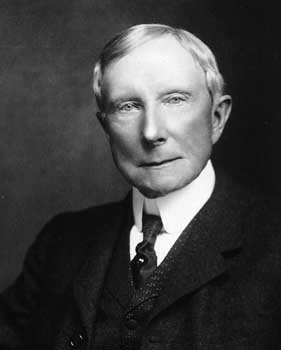 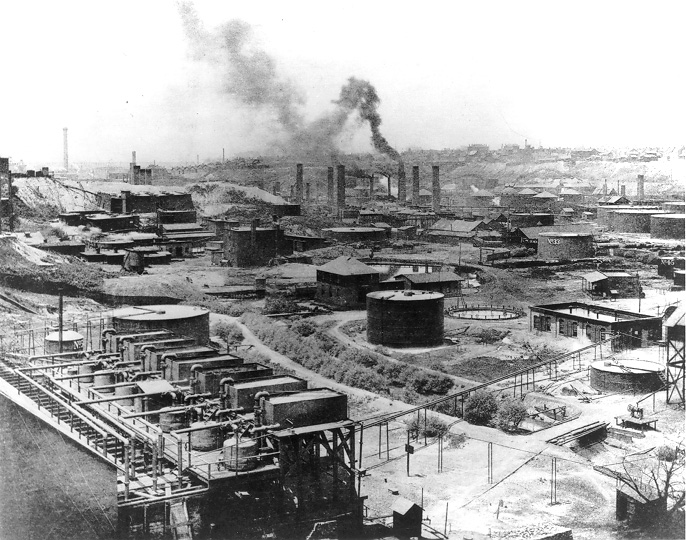 3.)  J. P. Morgan
1901:  Morgan purchased Carnegie’s steel company
Created U. S. Steel
Controlled banking
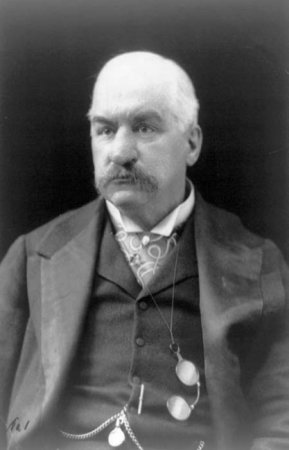 J. P. Morgan
4.)  Cornelius Vanderbilt
Controlled the railroad industry
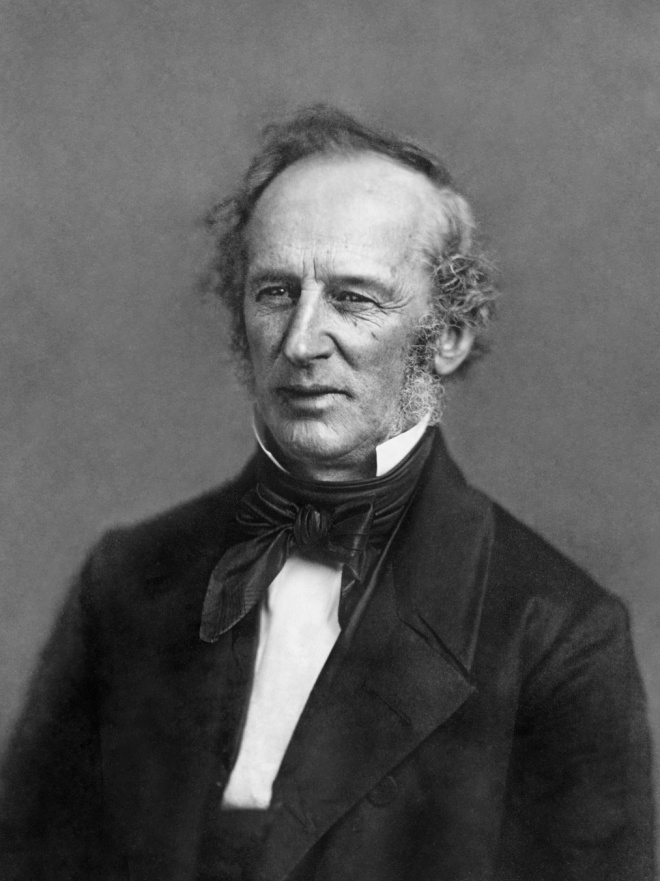